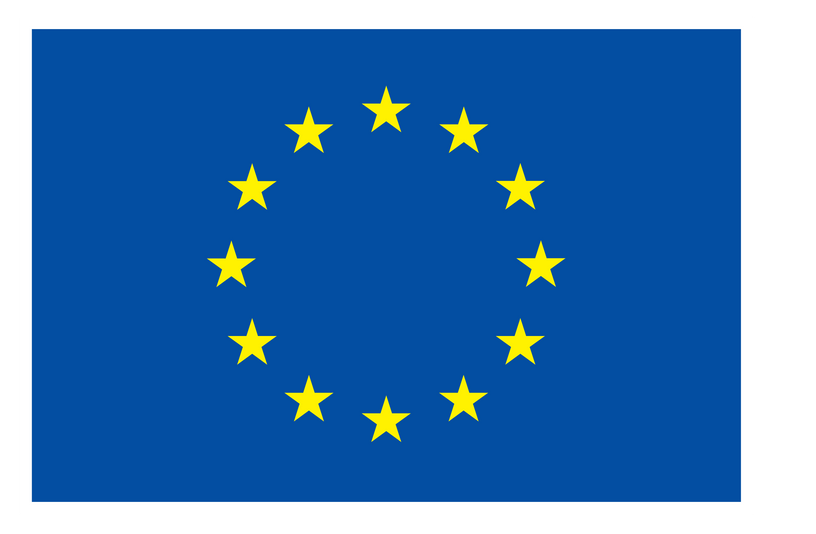 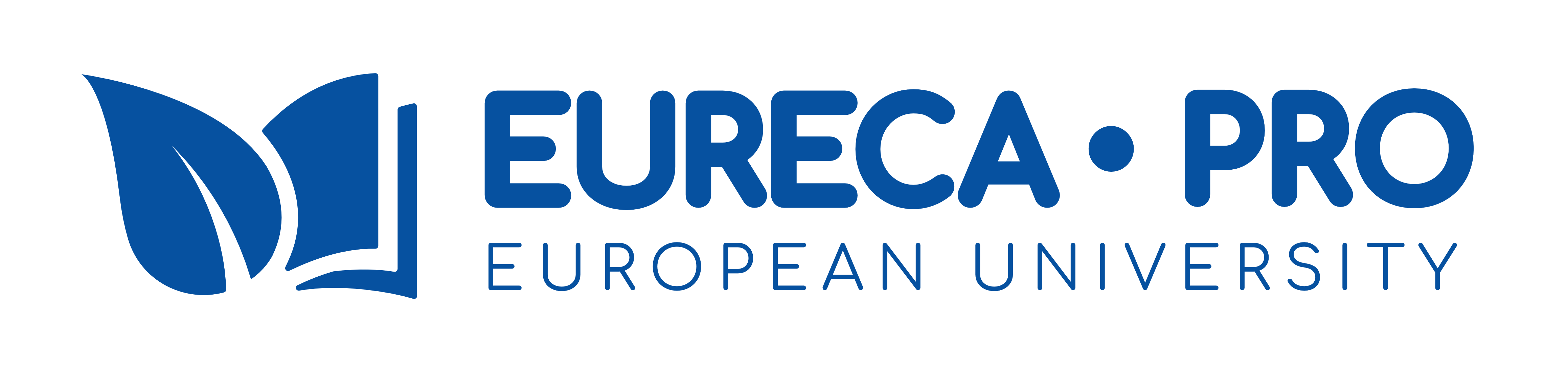 4th International Conference on Responsible Consumption and Productionorganized by EURECA-PRO
Title
Author's Name and Surname
Institution's name or logo
Presentation Guidelines
All oral presentations are allocated 15 minutes for the presentation and 5 minutes for Q&A.
Presentations may be submitted only as PowerPoint or PDF files.
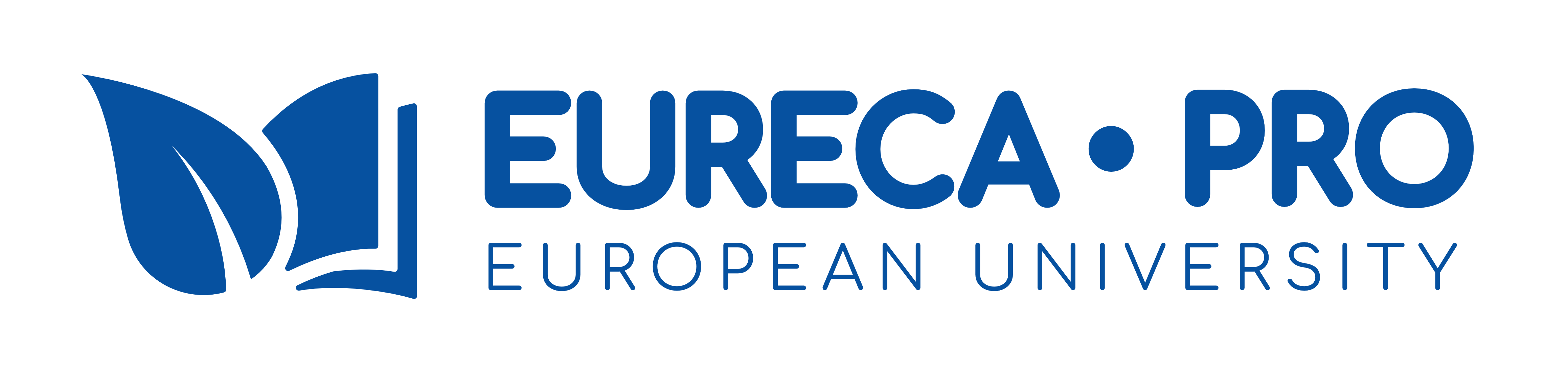 Thank you for your attention!
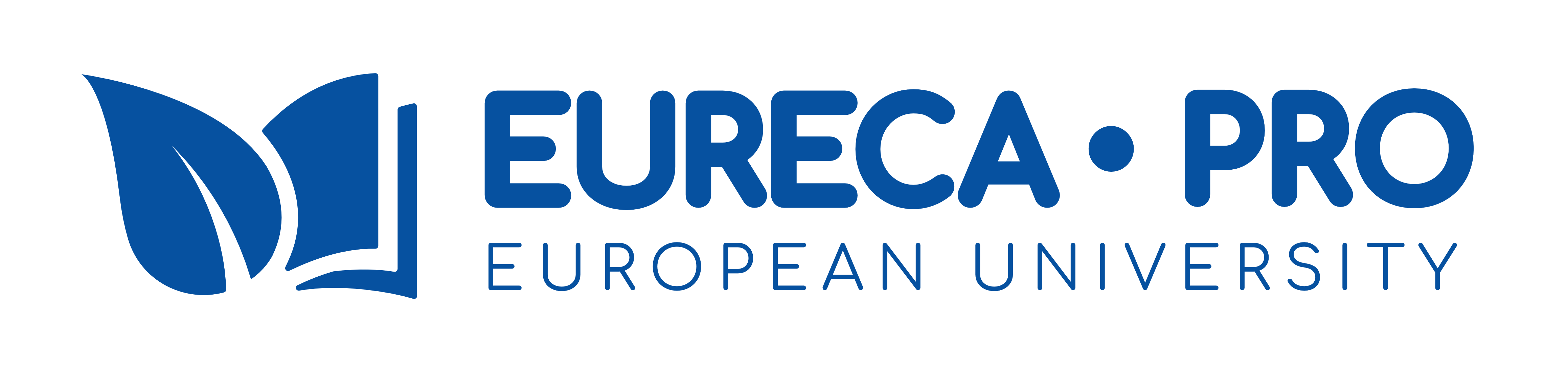